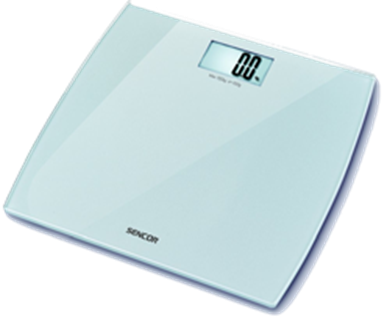 Hmotnost
Označení,jednotky,měřidla
Co je to hmotnost a kde se s ní setkáme?
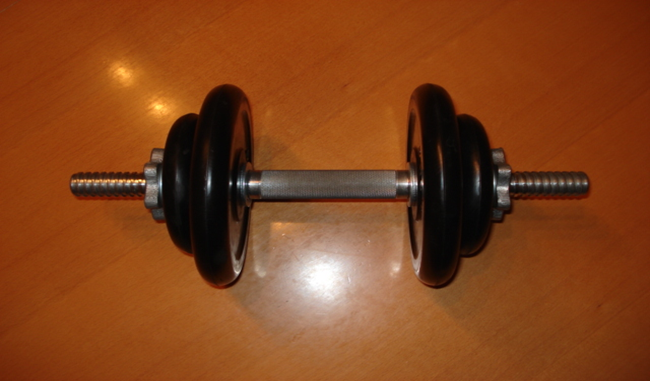 Hmotnost  je fyzikální veličina, se kterou se v životě setkáme velmi brzy a často. 
Lékař sleduje naši hmotnost již od narození, jdeme do obchodu koupit 2kg pomerančů a 5kg brambor, na nákladní automobil naložili 2t uhlí, do koláče přidáme 300g mouky a 150 g cukru, balík vážil 1,5kg atd.
S jednotkami hmotnosti se setkáváme                     v běžném životě velmi často:
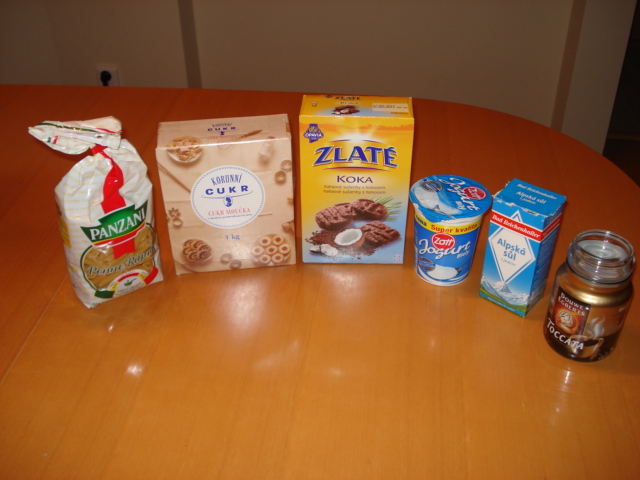 100 g
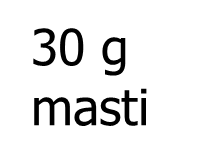 1 kg
500 g
500 g
400 g
180 g
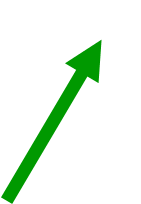 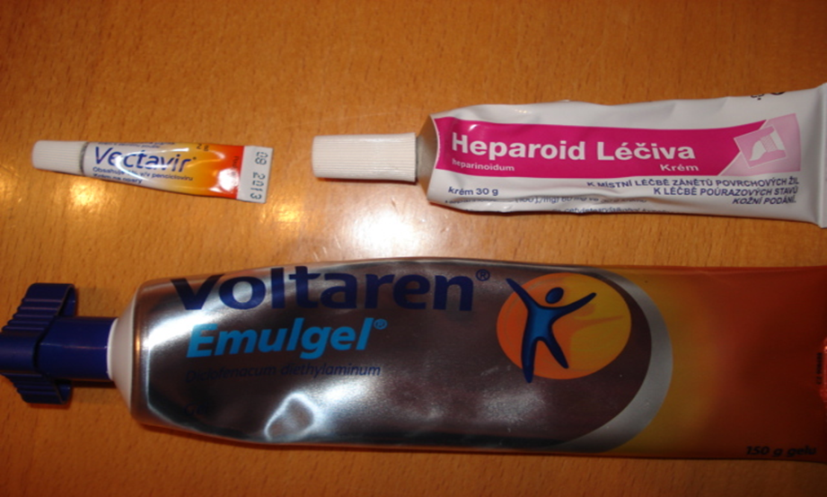 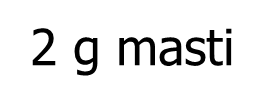 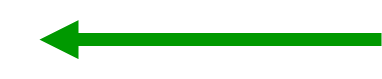 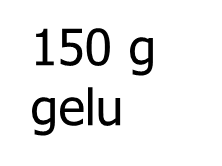 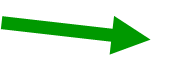 Hmotnost tělesa nám udává množství látky v tělese.
Značka : m
Základní jednotka : kilogram (kg)
Prototyp kilogramu je uložen  v Mezinárodním  úřadu pro váhy a míry v Sèvres u Paříže.
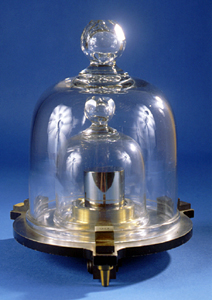 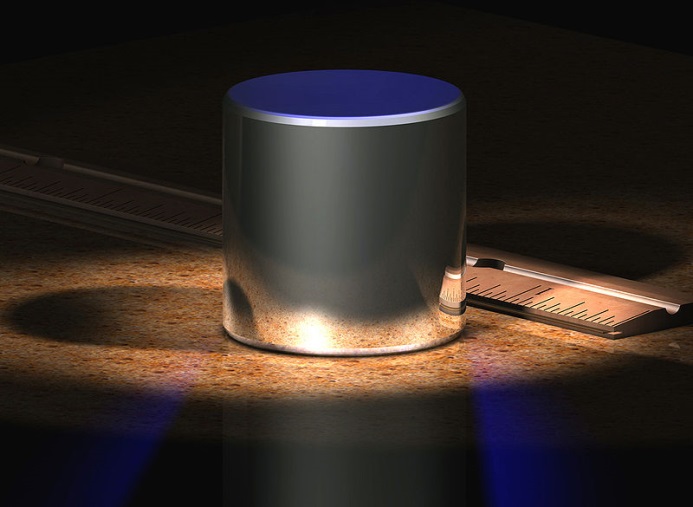 Je to válec ze slitiny platiny a iridia. Jeden kilogram byl stanoven jako hmotnost 1dm3 čisté, odstáté vody o teplotě 4°C.
Jak zapisujeme naměřenou hodnotu hmotnosti
	m		=	25,6  		t
Označení	hodnota měření	    jednotky

Převody jednotek hmotnosti
1 t = 1 000 kg			1 q = 100 kg
1 kg = 1 000 g			1 dkg = 10 g
1 g = 1 000 mg			1 kg = 100 dkg

t		    q	          kg	       dkg	    g	       mg
: 100
: 100
: 10
: 1000
: 10
. 10
. 100
. 100
. 10
. 1000
K měření hmotnosti se používají váhy.
Kuchyňské váhy 
- slouží k odměřování přísad do jídla




Osobní váhy
- k zjišťování vlastní 
hmotnosti
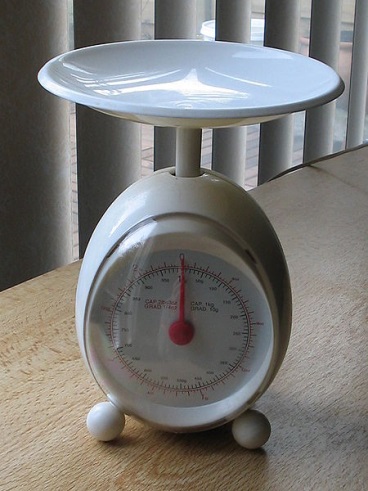 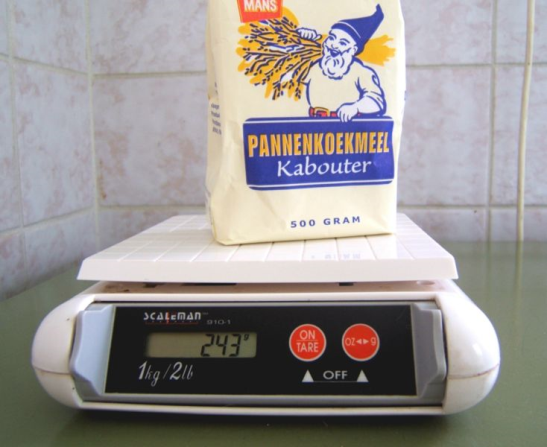 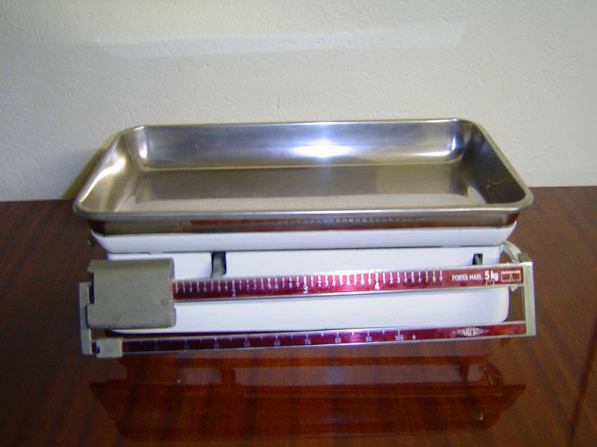 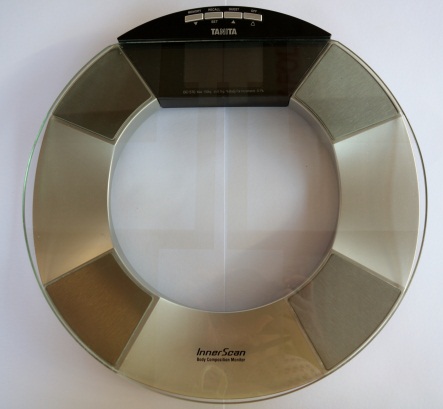 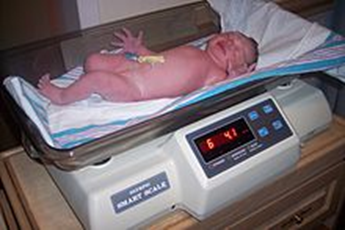 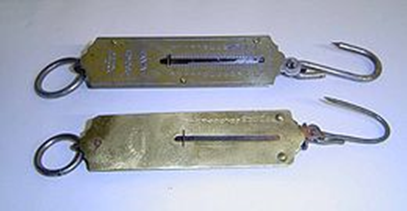 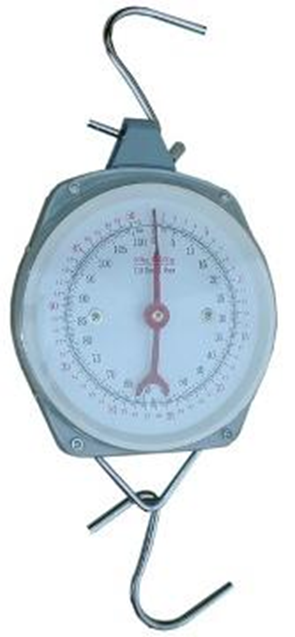 Pružinové váhy 


-  pracují na principu deformace pružiny
 např. mincíř dodnes se občas používá
 v zemědělství k měření hmotnosti 
pytlů s obilím) 

Obchodní váhy 



Digitální váhy – přímo na displeji odečteme naměřenou hodnotu
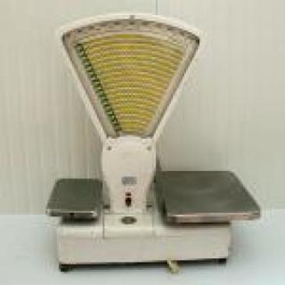 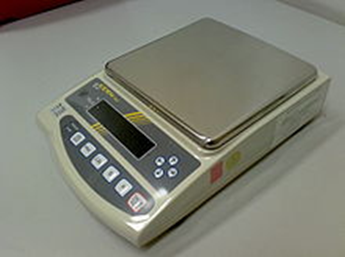 Listovní váhy
 – dříve se používaly k měření hmotnosti např. dopisů






Rovnoramenné váhy
- nejčastěji používané
 ve fyzice
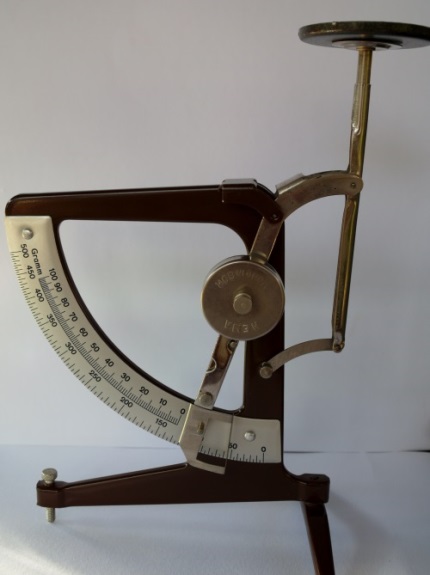 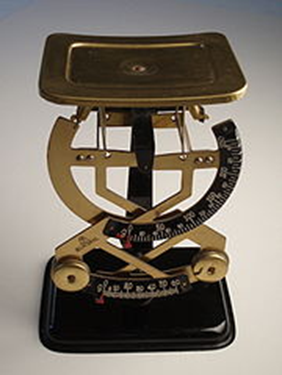 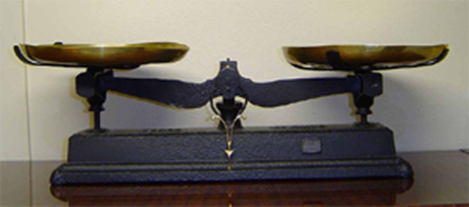 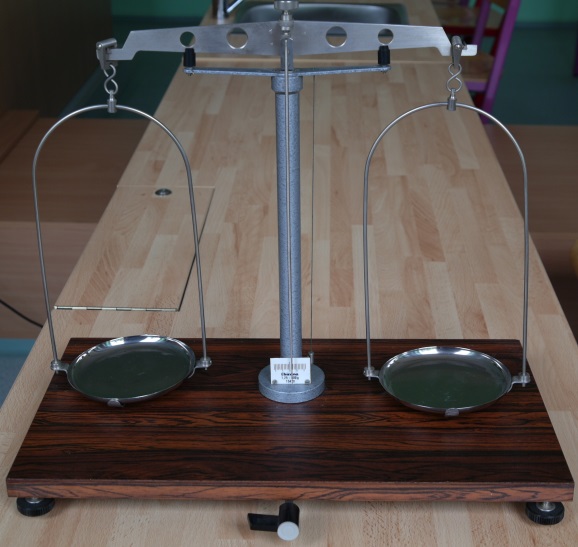 Na výrobcích je udávána hmotnost, ale jaká?
Brutto – celková hmotnost obsahu i s obalem (plechovkou, krabicí, papírem,…)
Netto – hmotnost pouze obsahu čistá hmotnost potravin)
Tára – hmotnost obalu
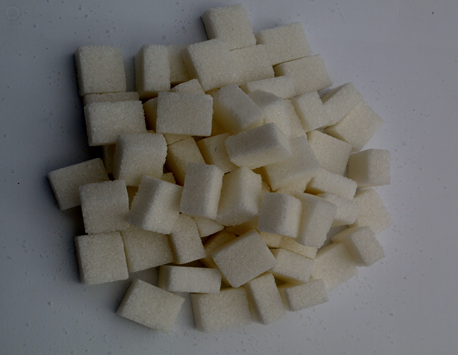 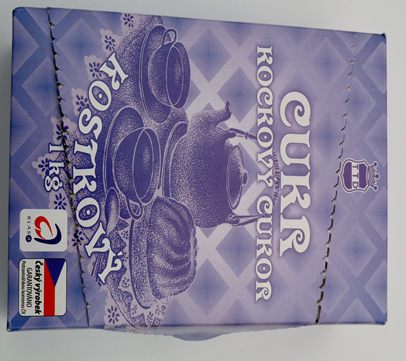 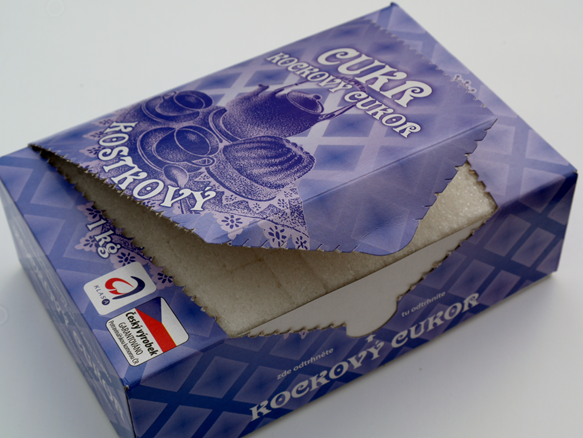 Procvičení
Převeď:
40 kg	 = ……… g			580 mg = ……… g
3,6 t = ……… kg			490 kg = ……… q
450 g = ……… kg			2,6 t = ……… g
560 q = ……… t			960 mg = ……… kg
56 dkg = ……… g			25 kg = ……… dkg
Procvičení- řešení
40 kg = 40 000 g			580 mg = 0,58 g
3,6 t = 3 600 kg			490 kg = 4,9 q
450 g = 0,45 kg			2,6 t = 2 600 000 g
560 q = 56 t			960 mg = 0,000096 kg
56 dkg = 560 g			25 kg = 2500 dkg
Zápis do sešitu             Hmotnost
Základní fyzikální veličina
Určuje množství látky v tělese
Označení: m
Základní jednotka:	1 kilogram (kg)
Odvozené jednotky:	1 gram (g)
					1 miligram (mg)
					1 dekagram (dkg)
					1 tuna (t)
					1 metrický cent (q)